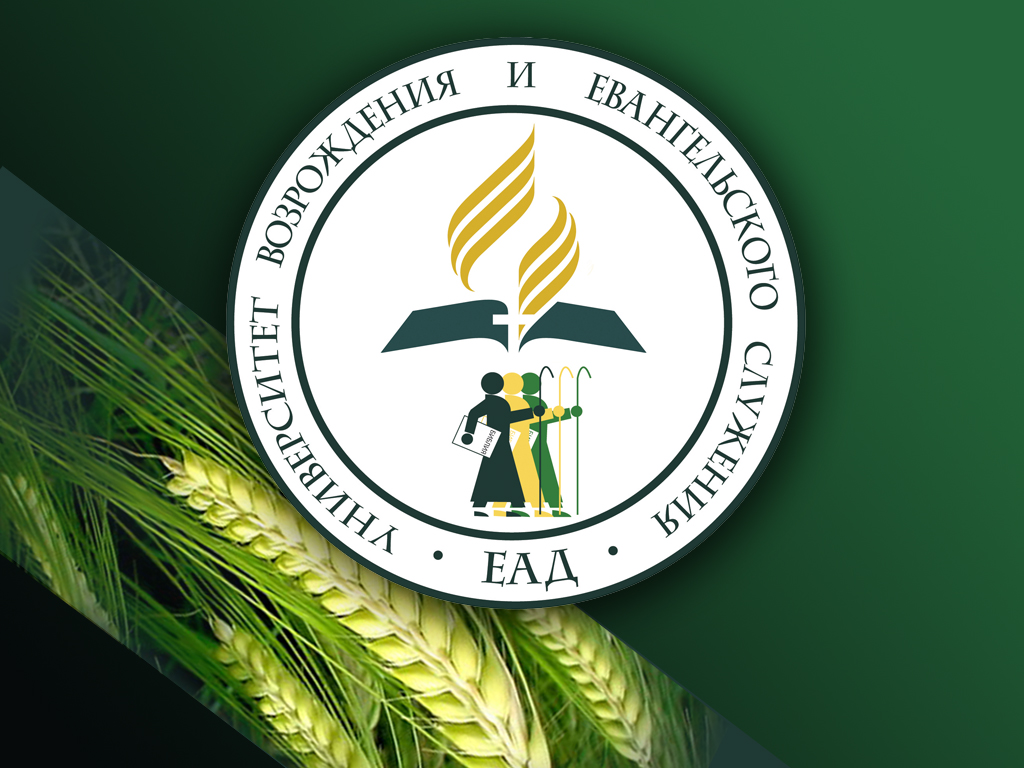 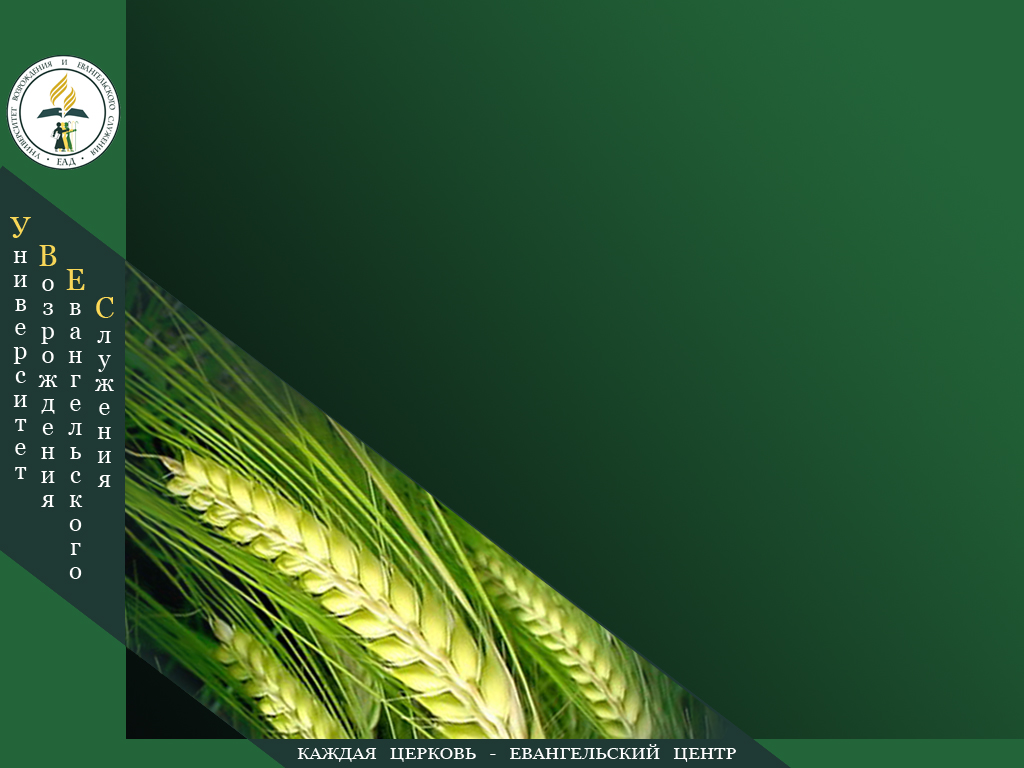 Предмет:          ВАЖНОСТЬ 
 
                          ЕВАНГЕЛЬСКОГО

                          СЛУЖЕНИЯ

                            (часть первая)
Предмет:          ВАЖНОСТЬ 
 
                          ЕВАНГЕЛЬСКОГО

                          СЛУЖЕНИЯ

                            (часть вторая)
ПРЕИМУЩЕСТВА И БЛАГОСЛОВЕНИЯ 
БЛАГОВЕСТИЯ
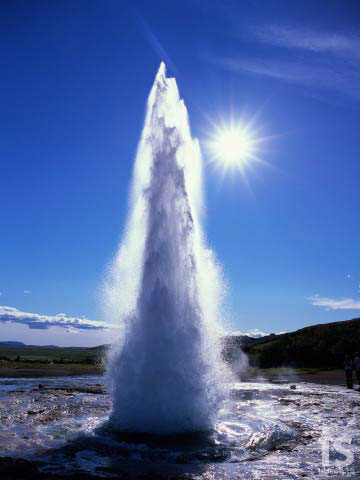 БИБЛЕЙСКОЕ ОБОСНОВАНИЕ
Ибо, если устами твоими будешь исповедовать Иисуса Господом  и сердцем твоим веровать, что Бог воскресил Его из мёртвых, то спасёшься;
     Потому что сердцем веруют к  праведности, а устами исповедуют ко спасению.
     И как проповедовать, если не будут посланы? Как написано: «как прекрасны ноги благовествующих мир, благовествующих благое!» (Римл.10:9-10,15).
БИБЛЕЙСКОЕ ОБОСНОВАНИЕ
Слушающий вас Меня слушает, и отвергающийся вас Меня отвергается; а отвергающийся Меня отвергается Пославшего Меня (Лук.10:16).
ПОЧЕМУ НЕОБХОДИМО УЧАСТИЕ 
В БЛАГОВЕСТИИ?
ЭТО ПОРУЧЕНИЕ ГОСПОДА – 
МАТФ. 28:19-20. 



ЭТО ПРИНАДЛЕЖНОСТЬ К НЕБЕСНОЙ СЕМЬЕ

Каждый истинный ученик становится миссионером для Царствия Божьего (Е.Уайт. Желание веков, с. 195).
ПОЧЕМУ НЕОБХОДИМО УЧАСТИЕ 
В БЛАГОВЕСТИИ?
ЭТО  СОДЕЙСТВУЕТ СПАСЕНИЮ 
(Рим. 10:9-10).
 

ЭТО СОДЕЙСТВУЕТ ИСТИННОМУ ОБРАЩЕНИЮ 

Дух Христов миссионерский дух. Самым первым побуждением обновлённого сердца является  желание привести и других ко Спасителю (Е. Уайт. Великая борьба, гл. 4).
ПОЧЕМУ НЕОБХОДИМО УЧАСТИЕ 
В БЛАГОВЕСТИИ?
ЭТО СПОСОБСТВУЕТ ФОРМИРОВАНИЮ ХАРАКТЕРА ХРИСТА 

Бог мог бы спасать грешников и без нашей помощи. Сотрудничать с Ним необходимо нам, дабы выработать характер, подобный Христову (ЖВ, гл. 15).
ПОЧЕМУ НЕОБХОДИМО УЧАСТИЕ 
В БЛАГОВЕСТИИ?
ЭТО ЛЕКАРСТВО ОТ ЛАОДИКИЙСКОГО СОСТОЯНИЯ
Единственное средство от духовной лени – это работа ради спасения тех, кто нуждается в вашей помощи 
 (Христианское служение, гл. «Пробуждение»).
ПОЧЕМУ НЕОБХОДИМО УЧАСТИЕ 
В БЛАГОВЕСТИИ?
ЭТО СЕКРЕТ РОСТА В
ХРИСТИАНСКОЙ ЖИЗНИ
Единственный путь возрастания в благодати – с интересом исполнять ту особенную работу, которую Христос возложил на нас 
(ХС, гл. «Пробуждение»).
ПОЧЕМУ НЕОБХОДИМО УЧАСТИЕ
В БЛАГОВЕСТИИ?
ЭТО ВАКЦИНА ПРОТИВ ОТСТУПНИЧЕСТВА
 Христиане, постоянно возрастающие в служении, усердии и любви, никогда не отступят от веры. Не участвующие в этом бескорыстном труде не имеют живого опыта и быстро устают в борьбе, сомневаются, ропщут и сожалеют до тех пор, пока не потеряют всякое чувство, составляющее настоящую религию. Видя, что не смогут вернуться в мир, они остаются в церкви, но в своей душе поддаются мелочной подозрительности, зависти, разочарованиям и угрызениям совести. В своей религиозной жизни они имеют лишь сомнительный, безнадёжный и мрачный опыт (ХС, гл. «Пробуждение»).
[Speaker Notes: ДОПОЛНИТЕЛЬНЫЙ МАТЕРИАЛ:
ЭТО ВАКЦИНА ПРОТИВ ОТСТУПНИЧЕСТВА - Христиане, постоянно возрастающие в служении, усердии и любви, никогда не отступят от веры. Не участвующие в этом бескорыстном труде не имеют живого опыта и быстро устают в борьбе, сомневаются, ропщут и сожалеют до тех пор, пока не потеряют всякое чувство, составляющее настоящую религию. Видя, что не смогут вернуться в мир, они остаются в церкви, но в своей душе поддаются мелочной подозрительности, зависти, разочарованиям и угрызениям совести. В своей религиозной жизни они имеют лишь сомнительный, безнадёжный и мрачный опыт (ХС, гл. «Пробуждение»).

ЭТО МЕТОД ХРИСТА ДЛЯ ДУХОВНОГО ВОЗРОЖДЕНИЯ - Если церковь желает быть живой, она должна быть действующей, трудящейся церковью. Она не должна довольствоваться лишь защитой своего вероучения в борьбе с силами греха и зла, не должна  довольствоваться медленным продвижением вперёд, но должна нести бремя Христа, следуя неуклонно за своим Повелителем, приобретая новые души на своём пути (ХС, гл. «Пробуждение»). 
ЭТО ЛУЧШАЯ ПОДГОТОВКА К ВОЗВРАЩЕНИЮ ХРИСТА - Мы живём во время ожидания. Но нельзя это время проводить в бездействии. Ожидание, бодрствование и старательный труд — пусть всё это сочетается вместе (ХС, гл. «Пробуждение»).]
ПОЧЕМУ НЕОБХОДИМО УЧАСТИЕ
В БЛАГОВЕСТИИ?
ЭТО МЕТОД ХРИСТА ДЛЯ ДУХОВНОГО ВОЗРОЖДЕНИЯ
 
Если церковь желает быть живой, она должна быть действующей, трудящейся церковью. Она не должна довольствоваться лишь защитой своего вероучения в борьбе с силами греха и зла, не должна  довольствоваться медленным продвижением вперёд, но должна нести бремя Христа, следуя неуклонно за своим Повелителем, приобретая новые души на своём пути (ХС, гл. «Пробуждение»).
[Speaker Notes: ДОПОЛНИТЕЛЬНЫЙ МАТЕРИАЛ:
ЭТО ВАКЦИНА ПРОТИВ ОТСТУПНИЧЕСТВА - Христиане, постоянно возрастающие в служении, усердии и любви, никогда не отступят от веры. Не участвующие в этом бескорыстном труде не имеют живого опыта и быстро устают в борьбе, сомневаются, ропщут и сожалеют до тех пор, пока не потеряют всякое чувство, составляющее настоящую религию. Видя, что не смогут вернуться в мир, они остаются в церкви, но в своей душе поддаются мелочной подозрительности, зависти, разочарованиям и угрызениям совести. В своей религиозной жизни они имеют лишь сомнительный, безнадёжный и мрачный опыт (ХС, гл. «Пробуждение»).
ЭТО МЕТОД ХРИСТА ДЛЯ ДУХОВНОГО ВОЗРОЖДЕНИЯ - Если церковь желает быть живой, она должна быть действующей, трудящейся церковью. Она не должна довольствоваться лишь защитой своего вероучения в борьбе с силами греха и зла, не должна  довольствоваться медленным продвижением вперёд, но должна нести бремя Христа, следуя неуклонно за своим Повелителем, приобретая новые души на своём пути (ХС, гл. «Пробуждение»).

 
ЭТО ЛУЧШАЯ ПОДГОТОВКА К ВОЗВРАЩЕНИЮ ХРИСТА - Мы живём во время ожидания. Но нельзя это время проводить в бездействии. Ожидание, бодрствование и старательный труд — пусть всё это сочетается вместе (ХС, гл. «Пробуждение»).]
ПОЧЕМУ НЕОБХОДИМО УЧАСТИЕ
В БЛАГОВЕСТИИ?
ЭТО ЛУЧШАЯ ПОДГОТОВКА К ВОЗВРАЩЕНИЮ ХРИСТА
 
Мы живём во время ожидания. Но нельзя это время проводить в бездействии. Ожидание, бодрствование и старательный труд — пусть всё это сочетается вместе (ХС, гл. «Пробуждение»).
[Speaker Notes: ДОПОЛНИТЕЛЬНЫЙ МАТЕРИАЛ:
ЭТО ВАКЦИНА ПРОТИВ ОТСТУПНИЧЕСТВА - Христиане, постоянно возрастающие в служении, усердии и любви, никогда не отступят от веры. Не участвующие в этом бескорыстном труде не имеют живого опыта и быстро устают в борьбе, сомневаются, ропщут и сожалеют до тех пор, пока не потеряют всякое чувство, составляющее настоящую религию. Видя, что не смогут вернуться в мир, они остаются в церкви, но в своей душе поддаются мелочной подозрительности, зависти, разочарованиям и угрызениям совести. В своей религиозной жизни они имеют лишь сомнительный, безнадёжный и мрачный опыт (ХС, гл. «Пробуждение»).
ЭТО МЕТОД ХРИСТА ДЛЯ ДУХОВНОГО ВОЗРОЖДЕНИЯ - Если церковь желает быть живой, она должна быть действующей, трудящейся церковью. Она не должна довольствоваться лишь защитой своего вероучения в борьбе с силами греха и зла, не должна  довольствоваться медленным продвижением вперёд, но должна нести бремя Христа, следуя неуклонно за своим Повелителем, приобретая новые души на своём пути (ХС, гл. «Пробуждение»).

 
ЭТО ЛУЧШАЯ ПОДГОТОВКА К ВОЗВРАЩЕНИЮ ХРИСТА - Мы живём во время ожидания. Но нельзя это время проводить в бездействии. Ожидание, бодрствование и старательный труд — пусть всё это сочетается вместе (ХС, гл. «Пробуждение»).]
МОЛИТВЫ ЧЛЕНОВ ЦЕРКВИ
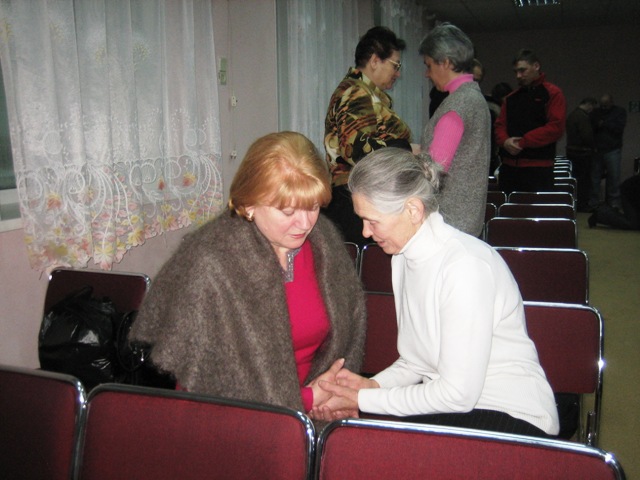 ПОСЛЕДСТВИЯ ИГНОРИРОВАНИЯ БЛАГОВЕСТИЯ
Бог удерживает свои благословения, ибо Его народ не трудится в согласии с Его указаниями (СЦ, т. 7, с. 18). 

Люди ничего не делающие для Бога, никогда не возрастут в благодати и познании истины (СЦ, т. 5, с. 393).

Если кто-то не будет ревностно и бескорыстно трудиться для спасения душ, Бог признает его виновным 
                                  (СЦ, т. 5, с. 395).
[Speaker Notes: ДОПОЛНИТЕЛЬНЫЙ МАТЕРИАЛ:
Тот, чья жизнь состоит только в том, чтобы всегда получать и никогда не отдавать, скоро утрачивает благословения. Если такой человек не передаёт истину ближним, он теряет способность получать (СЦ, т. 6, с. 448). 
Те, кто мало трудится для Христа в деле спасения душ и 
не стремится соблюдать себя в истине и правде перед Богом, 
не смогут развить свою духовную силу (СЦ, т. 4, с. 75).
Обучение людей труду во имя спасения душ не считается таким важным делом, как земные предприятия. Души гибнут от недостатка знания. Получившие свет истины для настоящего времени, но не испытывающие побуждения трудиться и предупреждать своих ближних о грядущем суде, должны будут ответить перед Богом за пренебрежение своим долгом. Кровь душ будет найдена на их одежде  (СЦ, т. 5, с. 11).
Причина, по которой в церкви нет большего религиозного  пыла и искренней любви друг к другу, заключается в том, что миссионерский  дух постепенно угасает (СЦ, т. 5, с. 387).
Многие, называющие себя последователями Христа, говорят и действуют так, как будто их имена – честь и украшение для дела Божьего,  тогда как на самом деле они не несут никакой нагрузки и не завоёвывают  души для истины. Эти люди живут так, как будто у Бога нет на них никаких прав. Но если они и дальше продолжат идти этим путём, то в конце концов обнаружат, что и они не имеют никаких прав на Бога (СЦ, т. 5, с. 395). 
Брат мой и сестра моя, поразмышляйте над этим, я умоляю вас. Каждому из вас надлежит потрудиться. Ваша неверность и небрежность записываются напротив ваших имён в небесных книгах (СЦ, т. 5, с. 463).
Если члены церкви игнорируют это дело, то тем самым они показывают, что не имеют живой связи с Богом. Напротив их имён стоит надпись: ленивый раб. Неужели вы не понимаете, почему в наших церквах так мало духовности? Да потому, что вы не стали соработниками Христа (СЦ, т. 5, с. 462-463).]
ПОСЛЕДСТВИЯ ИГНОРИРОВАНИЯ БЛАГОВЕСТИЯ
Если вы не считаете для себя честью быть участником Христовых страданий, если вы не чувствуете на себе бремя за погибающие души, если вы не желаете жертвовать чем-либо, откладывая средства на дело Божье, которое необходимо совершить, тогда в Царстве Божьем для вас не найдётся места (СЦ, т. 9, с. 103).
[Speaker Notes: ДОПОЛНИТЕЛЬНЫЙ МАТЕРИАЛ:
Тот, чья жизнь состоит только в том, чтобы всегда получать и никогда не отдавать, скоро утрачивает благословения. Если такой человек не передаёт истину ближним, он теряет способность получать (СЦ, т. 6, с. 448). 
Духовные дарования человека ослабеют и зачахнут, если они не употреблены в деле спасения душ для Христа. Какое извинение может быть принесено за невыполнение того великого, грандиозного дела, ради которого Христос отдал Свою жизнь? (СЦ, т. 9, с. 106). 
Когда называющие себя христианами не чувствуют ответственности просвещать сидящих во тьме, когда они перестают делиться благодатью и знаниями, они становятся  менее проницательными и утрачивают способность ценить богатство небесного  дара; утратив способность самим ценить его, они перестают осознавать необходимость открывать его окружающим (СЦ, т. 6, с. 424).]
БЛАГОСЛОВЕНИЯ УЧАСТВУЮЩИМ 
В БЛАГОВЕСТИИ
1. Сила Божия сопровождает наш труд для  спасения людей (СЦ, т. 2, с. 507).

2. Бог всегда  вознаграждает Своих
    последователей за верное 
    выполнение долга (СЦ, т. 5, с. 395).
     
3. Благовествуя другим мы  сами лучше
    утверждаемся  в истине (СЦ, т. 5, с. 121). 

4. Труд для Бога и спасения ближних имеет вечные последствия 
                                             (СЦ, т. 5, с. 411).
[Speaker Notes: ДОПОЛНИТЕЛЬНЫЙ МАТЕРИАЛ:
Когда же мы начнём трудиться для людей, сила Божья будет сопровождать все наши усилия (СЦ, т. 2, с. 507).
Тот, Кто каждому поручил определённое дело по его способностям, всегда вознаграждает за верное выполнение долга (СЦ, т. 5, с. 395).
Когда человек пытается просвещать ближних и нести им благословение, его собственные взгляды становятся яснее и шире. Чем больше мы стремимся  объяснять ближним истину с любовью 
к душам, тем понятнее она будет становиться нам самим. Истина всегда открывается в новой красоте и силе разуму исследователя (СЦ, т. 5, с. 121).
Трудиться для Бога и для спасения душ – наивысшее и самое 
благородное призвание, которое когда-либо было или будет у людей. Потери и прибытки в этом деле чрезвычайно важны, ибо результаты 
не ограничиваются только земной жизнью, но простираются во всю вечность (СЦ, т. 5, с. 411). 
И делающие такой выбор, посвящающие свою жизнь распространению истины и приобщению душ к Богу имеют обетование, что получат во сто крат в этой жизни, а в веке грядущем – жизнь вечную (СЦ, т. 5, с. 428).
Бог даёт нам возможность делиться благодатью, чтобы Он мог наполнить нас втрое. Вера и надежда укрепляются, когда посредник Божий трудится, используя таланты и способности, данные Богом. Божественная сила будет помогать ему (СЦ, т. 6, с. 44).]
БЛАГОСЛОВЕНИЯ УЧАСТВУЮЩИМ 
В БЛАГОВЕСТИИ (ИТОГИ)
5. Люди посвящающие время спасению душ имеют богатый опыт (СЦ, т. 6, с. 86).

6. Участвующих в благовестии будет сопровождать слава Господня 
                                                   (СЦ, т. 6, с. 82).
7. Неся свет окружающим, мы совершаем доброе и святое дело (СЦ, т. 6, с. 82).

8. Святой  Дух общается со всеми, кто совершает Божье служение (СЦ, т. 6, с. 266).

9. Спаситель всегда присутствует с теми, кто благовествует (СЦ, т. 6, с. 267).
[Speaker Notes: ДОПОЛНИТЕЛЬНЫЙ МАТЕРИАЛ:
Люди, посвящающие своё данное Богом время поиску душ, настойчивому служению им, заботе о них как обязанные дать отчёт, приобретут богатый опыт. Когда они будут передавать драгоценные истины Слова Божьего ближним, сердца последних откроются для Слова (СЦ, т. 6, с. 86).
Те, кто верно делает эту работу, будут благословлены Богом. Истина Христова пойдёт перед ними, и слава Господня будет сопровождать их (СЦ, т. 6, с. 82).
Те, кто берёт, чтобы отдавать, почувствуют величайшее удовлетворение от такой жизни. Господь предусмотрел каналы, через которые Он позволяет изливаться Своей доброте, милости и истине; и наша обязанность - быть соработниками Христа в передаче другим людям практической мудрости и благожелательности мы должны нести свет и благословение окружающим, совершая таким образом доброе и святое дело (СЦ, т. 6, с. 190).
…Дух Святой общается со всеми, кто совершает Божье служение (СЦ, т.6, с.266). Спаситель всегда присутствует с теми, кто занят в Его деле…(СЦ, т. 6, с. 267).]
БЛАГОСЛОВЕНИЯ УЧАСТВУЮЩИМ 
В БЛАГОВЕСТИИ (ИТОГИ)
10. Посвящающие всё свое естество Божьему делу будут постоянно получать новые дары физических, умственных и духовных сил и Святой Дух принимает особенное  участие в их жизни (СЦ, т. 6, с. 306).
                                              
11. Успешно осуществляя работу Божью, мы  уже в этой жизни в состоянии обрести  драгоценную награду (СЦ, т. 6, с. 309).
                                                
12. Евангельское служение способствует увеличению способностей, умножению талантов и получению небесной мудрости (СЦ, т. 6, с. 424).
[Speaker Notes: ДОПОЛНИТЕЛЬНЫЙ МАТЕРИАЛ:
Все небожители ждут, когда все души начнут трудиться для Христа. И если члены наших церквей лично примутся за порученную им работу, их окружит совсем другая атмосфера. Благословение и сила будут присутствовать в их работе. Они приобретут высшую культуру ума и сердца. Себялюбие, которое раньше связывало их души, будет побеждено. Их вера станет живым принципом. Их молитвы будут более ревностными. Живительное, освящающее влияние Святого Духа изольётся на них, и они станут ближе к Царству Небесному (СЦ, т. 6, с. 268).
Все, кто посвящает дух, душу и тело Божьему служению, будут постоянно получать новые дары физических, умственных и духовных сил, потому, что неисчерпаемые запасы неба находятся в их распоряжении. Христос даёт им дыхание Своего духа, жизнь от Своей жизни, а Святой Дух проявляет свою величайшую энергию, работая над сердцем и умом (СЦ, т. 6, с.306).
Когда мы станем выполнять эту работу, получая от Бога и 
Возвращая Ему то, что Он с доверием одолжил нам для славы Своего имени, Его благословение упокоится на нас. Тогда бедные, потерявшие надежду, больны грехом души узнают, что в соблюдении Его заповедей «есть великая награда», и на нем примере покажут другим, что благословение и служение связаны между собой (СЦ, т. 6, с. 304).  
Все, трудящиеся на благо ближних, работают в единстве с небесными ангелами. Они постоянно сопровождают их и служат им (СЦ, т. 6, с. 308).
Хотя окончательная награда будет дана во время пришествия Христа, чистосердечное служение Богу приносит награду уже в этой жизни. Все, отдающие себя Богу в бескорыстном служении людям, сотрудничают с Господом славы. Работая с бескорыстным сердцем, облагороженным участием в Христовых страданиях, разделяя Его сострадание, труженики Божьи распространяют потоки Его радости и приносят честь  и хвалу Его превознесённому имени (СЦ, т. 6, с. 306).]
БЛАГОСЛОВЕНИЯ УЧАСТВУЮЩИМ 
В БЛАГОВЕСТИИ (ИТОГИ)
13. Если  люди становятся каналами благословений для других, Бог вновь наполняет эти каналы (СЦ, т. 6, с. 449).

14.  Труд  для спасения душ даёт жизнь и бодрость уму и духу, в разуме воссияет свет Христов и в сердцах будет обитать Спаситель (СЦ, т. 9, с. 41).

15. В  евангельской  работе  заключена жизнь и возрастание церкви (СЦ, т. 6, с. 448).

16. В жизни тех, кто любит Его и служит Ему ежедневно происходит обновление  силы (СЦ, т. 8, с. 11).
[Speaker Notes: ДОПОЛНИТЕЛЬНЫЙ МАТЕРИАЛ:
Он делает Своих детей Своими посредниками для выполнения этой работы, и, успешно осуществляя её, они даже в этой жизни в состоянии обрести драгоценную награду (СЦ, т. 6, с. 309).
Когда люди используют свои силы по Божьему предписанию, их таланты возрастают, способности увеличиваются, и они получают небесную мудрость в стремлении спасти погибающих (СЦ, т. 6, с. 424).
Бог работает с каждым истинным верующим, и полученный свет и благословения вновь возвращаются через работу, исполняемую последним. Таким образом, способность к получению увеличивается (СЦ, т. 6, с. 448).
И если люди становятся проводниками благословений для других душ, то Господь вновь наполняет эти каналы (СЦ, т. 6, с. 449). 
Когда человек делится небесными дарами, он подготавливает место для свежих потоков благодати и истины, которые потекут в душу из живого источника. Он имеет больший свет, возрастающие познания и благословения. В этой работе, возлагаемой на всех членов церкви, заключена жизнь и возрастание церкви (СЦ, т. 6, с. 448).
 Взирайте на Того, Кто может даровать вам свет, силу и успех. Он благословит каждого, кто стремится передавать людям Его свет и любовь (СЦ, т. 7, с. 212).
Сила тех, кто любит Его и служит Ему будет обновляться изо дня в день (СЦ, т. 8, с. 11).
Пусть рядовые члены церкви делают всё, что в их силах, и когда они начнут использовать уже имеющиеся таланты, Бог даст им ещё большую благодать и умножит их способности (СЦ, т. 8, с. 246).]
БЛАГОСЛОВЕНИЯ УЧАСТВУЮЩИМ 
В БЛАГОВЕСТИИ (ИТОГИ)
17. Всем, кто отдал себя в качестве орудия Святого Духа  в день Божий будет позволено увидеть результаты их труда (СЦ, т. 6, с.310).

18. Каждому участвующему в этой работе даётся сила для достижения превосходных результатов 
                                      (СЦ, т. 7, с.30-31).

19. От участия  в этой работе зависит  наше вечное будущее 
                                        (СЦ, т. 5, с.395).
[Speaker Notes: ДОПОЛНИТЕЛЬНЫЙ МАТЕРИАЛ:
Будем иметь веру в Бога. Ради Его имени будем неукоснительно совершать Его труд. Дело, которое Господь призывает нас исполнять, Он сделает благословением для нас (СЦ, т. 6, с. 478).
Божьи люди – посредники являются символическими руками небесных сил. Так мы становимся причастниками Божественного естества и удаляем эгоизм из своей жизни; нам даруются особые таланты помогать друг другу. Благодаря этому сотрудничеству совершается дело, приносящее честь, славу и величие Богу  (СЦ, т. 6, с. 457).
Мои братья и сёстры, принимайте активное участие в деле спасения душ. Такой труд даст жизнь и бодрость вашему уму и духу. И тогда в разуме вашем воссияет свет Христов. В ваших сердцах будет обитать Спаситель, и в Его свете вы увидите свет (СЦ, т. 9, с. 41).
Каждое побуждение святого Духа, приводящее людей к благости и к Богу, отмечается в небесных книгах, и в день Божий всем, кто отдал себя в качестве орудия для работы Святого Духа, будет позволено увидеть результаты их труда (СЦ, т. 6, с. 310).
Как будут благодарны души, которые встретят нас в небесных чертогах, когда осознают, сколь сочувственная, любящая заинтересованность была проявлена ради их спасения (СЦ, т. 6, с. 310).
Не будет конца радости, когда искупленные встретят и поприветствуют тех, кто трудился ради них!  И возликуют и затрепещут от восторга сердца тех, кто жил не для самоугождения, но чтобы стать благословением для несчастных, имевших так мало благословений! (СЦ, т. 6, с. 312).]
БЛАГОСЛОВЕНИЯ УЧАСТВУЮЩИМ 
В БЛАГОВЕСТИИ (ИТОГИ)
20. Евангельский труд  приносит многие благословения участвующим  в нём: атмосферу неба, благословение и силу,  высшую культуру ума и сердца, укрепляет веру,  делает более  ревностными молитвы, освобождает от себялюбия и приближает к Царствию Небесному (СЦ, т. 6, с. 268).
[Speaker Notes: ДОПОЛНИТЕЛЬНЫЙ МАТЕРИАЛ:
Каждому из нас лично предстоит серьёзно включиться в работу, если мы хотим подвизаться добрым подвигом веры. От этого зависит наше вечное будущее. Церковь должна воинствовать, наступать, одерживать победы для Христа, спасать души от власти врага (СЦ, т. 5, с. 395). 
Каждому, кто, ничего не утаивая, отдаёт себя Господу на служение, 
даётся сила для достижения превосходных результатов. Господь Бог связан вечным обязательством давать силу и благодать каждому, кто освящён послушанием истине. Для земной Церкви, когда она соединена
с Церковью небесной, нет ничего невозможного (СЦ, т. 7, с. 30-31).]
БЛАГОСЛОВЕНИЯ УЧАСТВУЮЩИМ 
В БЛАГОВЕСТИИ
…и кто напояет других, тот и сам напоен будет (Прит.11:25).
Тема следующей встречи: ПОДГОТОВКА К  БЛАГОВЕСТИЮ
МОЛИТВА ПАСТОРА
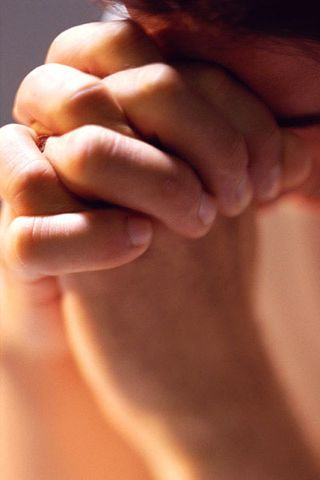